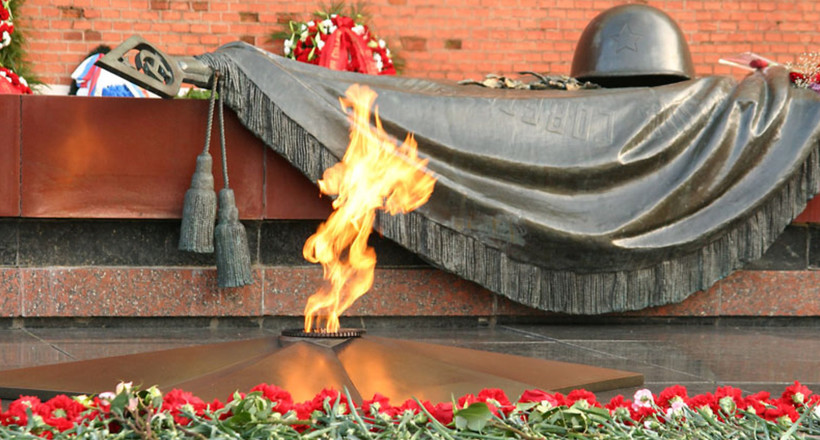 МЫ ПОМНИМ
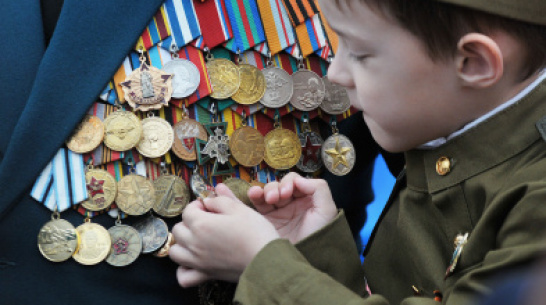 МЫ ГОРДИМСЯ
1941-1945
ДОМШИН ФЕДОР МАКСИМОВИЧ
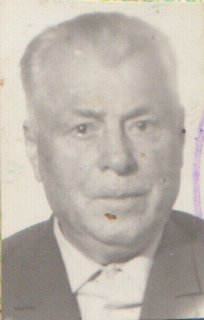 1909-1979
КОМАНДИР СТРЕЛКОВОЙ РОТЫ
Старший лейтенант
Был награжден Орденом Отечественной войны II степени
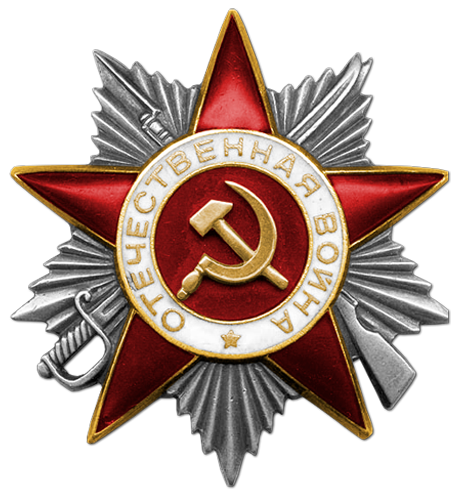 Был награжден Орденом Александра Невского
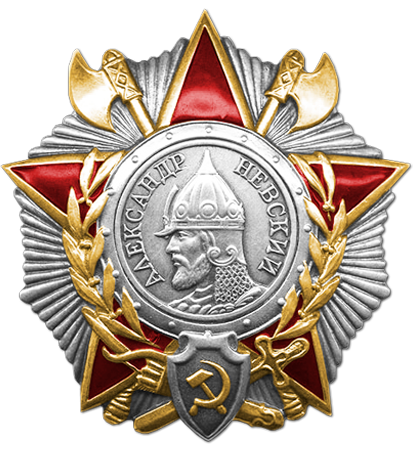 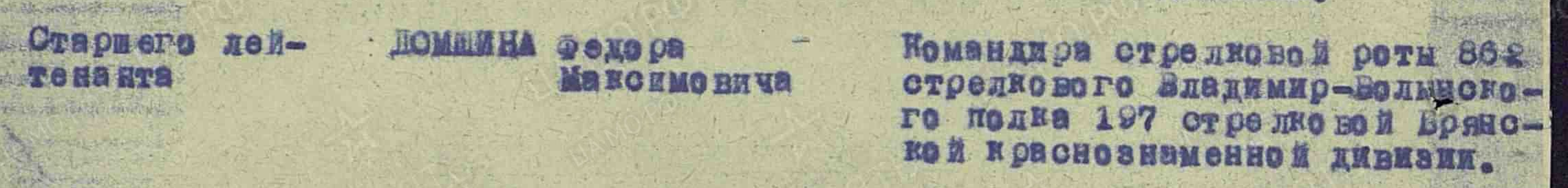 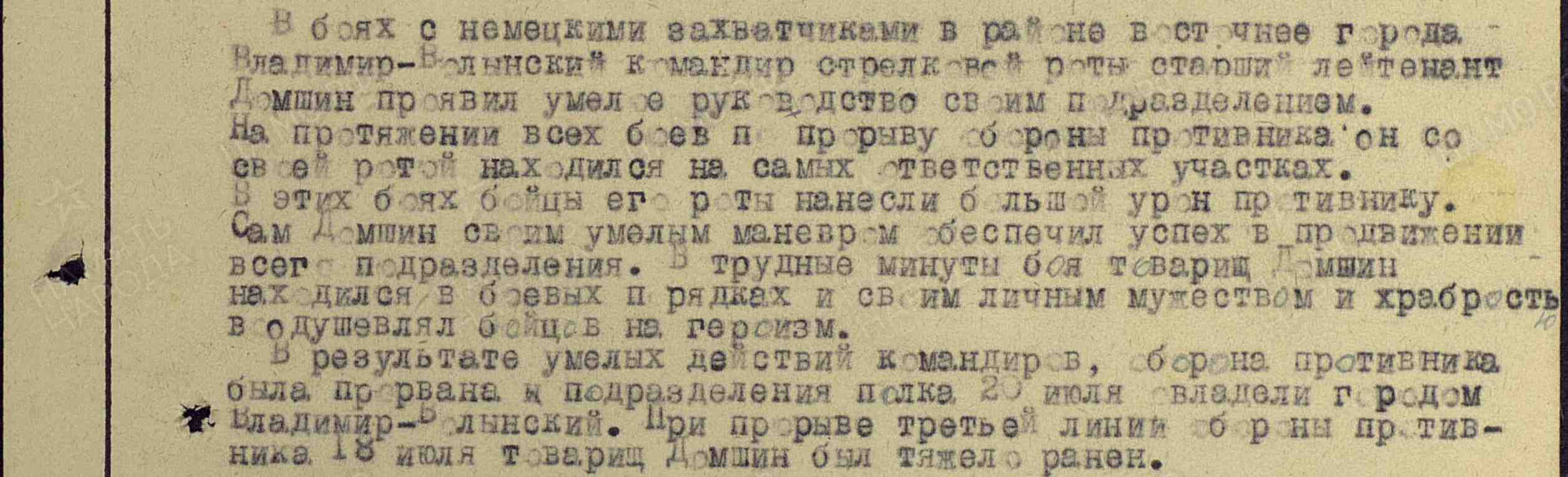 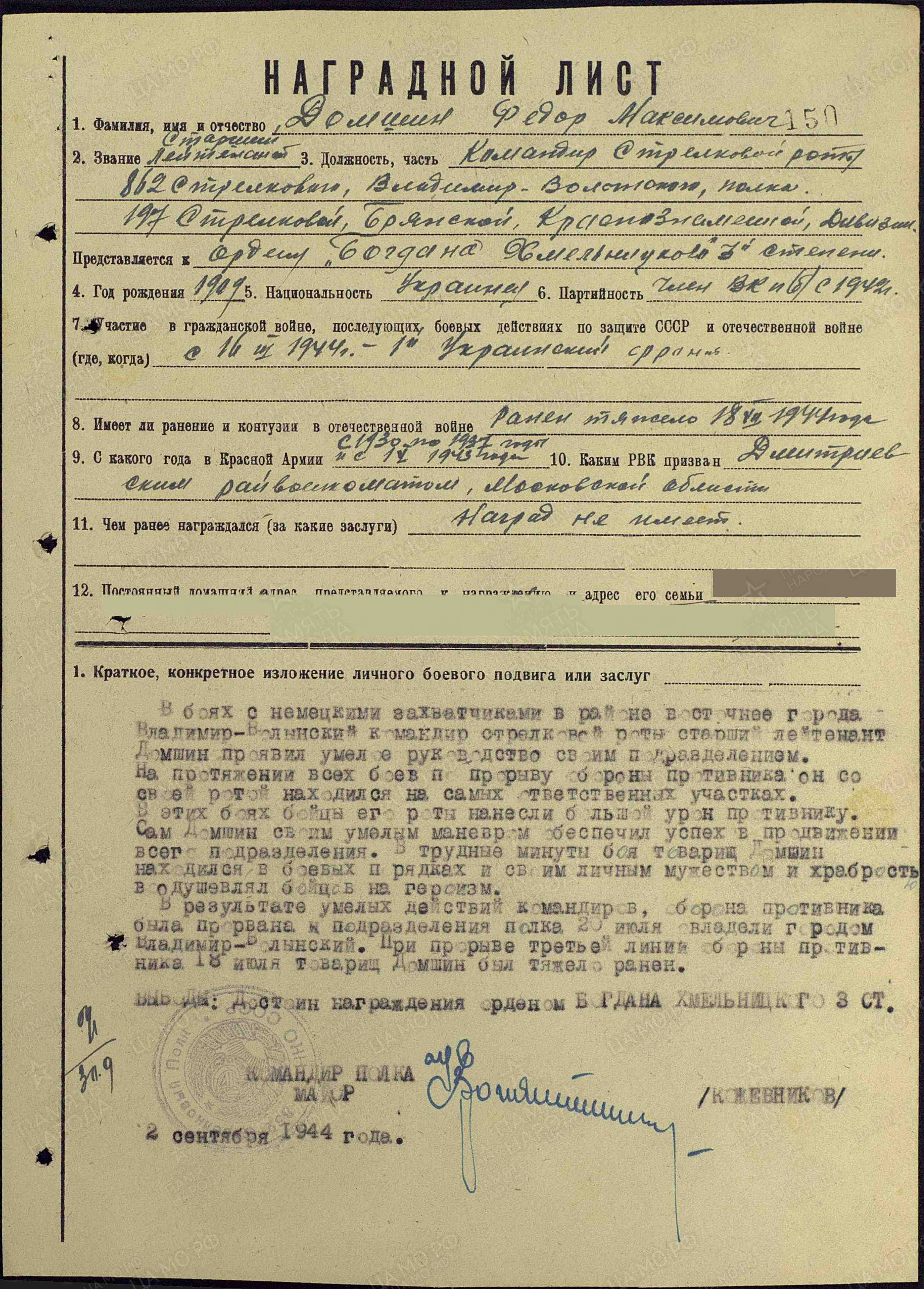 Был награжден орденом Богдана Хмельницкого III степени
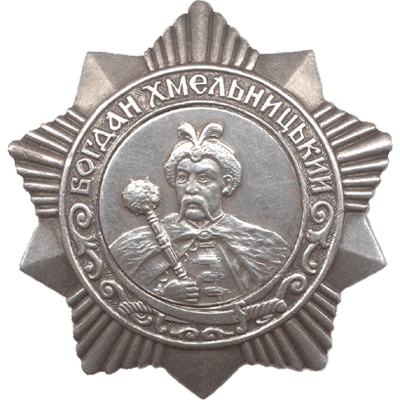 Начало его пути в составе 862 сп
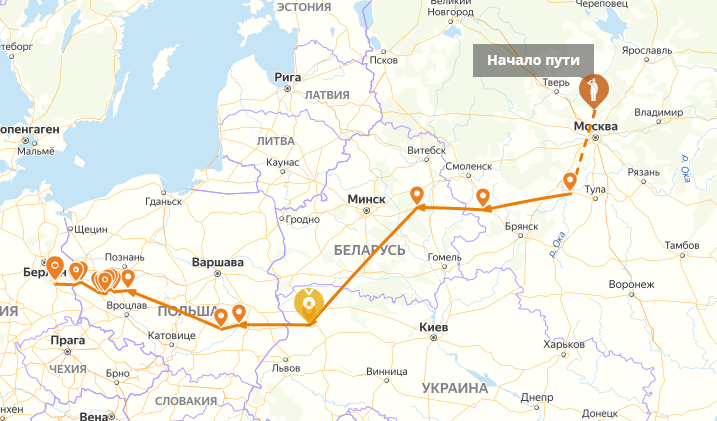 Начало его пути в составе 197 сд
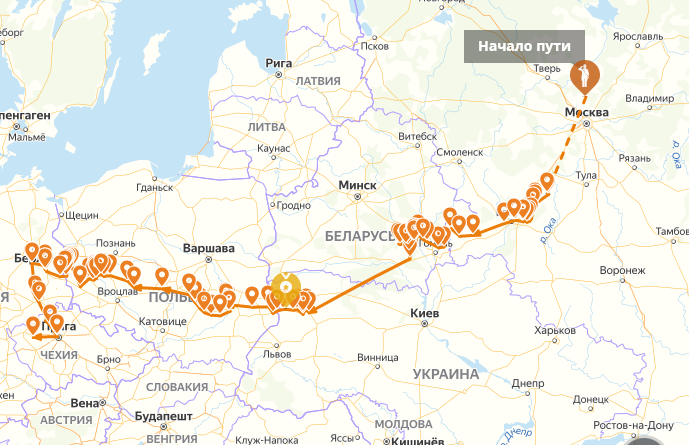 Начало его пути в составе 3 гв. А
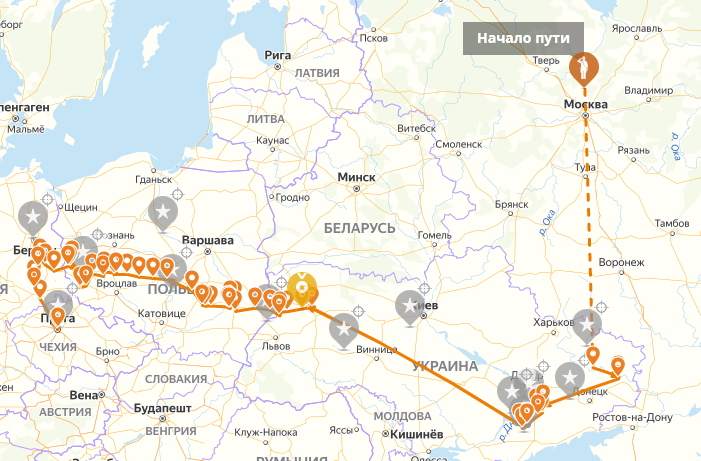 Начало его пути в составе 1 УкрФ
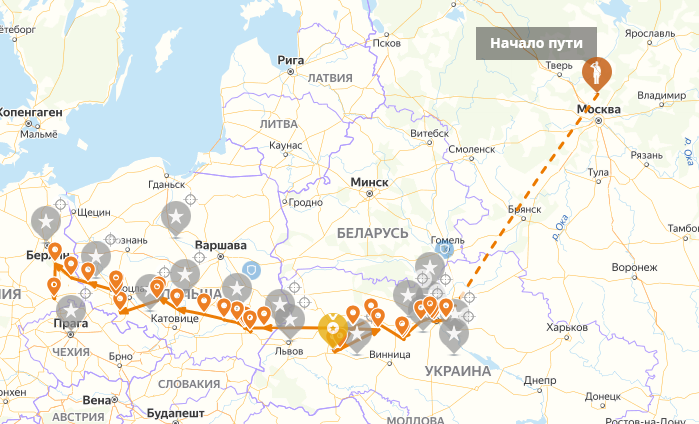 ПРИ ПОДГОТОВКЕ ПРЕЗЕНТАЦИИ ИСПОЛЬЗОВАНЫ:
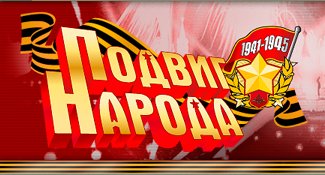 Общедоступный электронный банк документов 
http://www.podvignaroda.mil.ru/
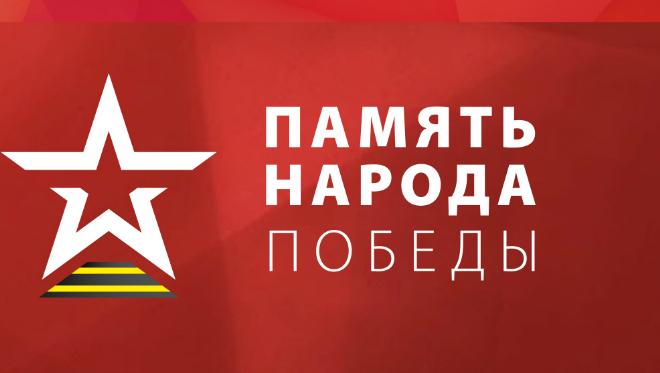 Обобщенный банк данных о защитниках
https://pamyat-naroda.ru/
Данные семейных архивов